CÔNG AN TỈNH PHÚ THỌ
TẬP HUẤN
HƯỚNG DẪN ĐĂNG KÝ VÀ KÍCH HOẠT TÀI KHOẢN ĐỊNH DANH ĐIỆN TỬ MỨC 2
Phú Thọ, ngày 20 tháng 4 năm 2023
NỘI DUNG TRÌNH BÀY
I. Tài khoản định danh điện tử là gì?

II. Đăng ký tài khoản định danh điện tử mức 2
	
III. Kích hoạt tài khoản định danh điện tử
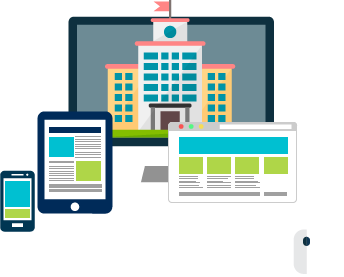 I. Tài khoản định danh điện tử
Theo Điều 3, Nghị định 59/2022/NĐ-CP, tài khoản định danh điện tử là tập hợp những thông tin: tên đăng nhập, mật khẩu đăng nhập hoặc những hình thức xác thực khác được tạo lập bởi hệ thống định danh và xác thực điện tử của Bộ Công an.
Được quản lý và xác thực trên ứng dụng định danh điện tử quốc gia (VNeID)
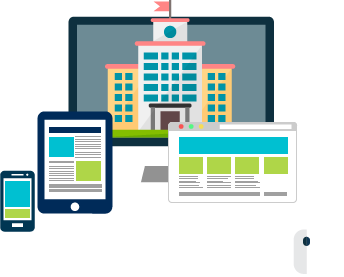 I. Tài khoản định danh điện tử
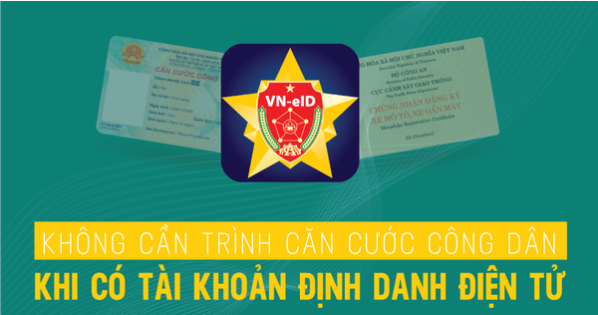 Theo Nghị định 59/2022, với mức độ 2, tài khoản định danh điện tử có có giá trị tương đương với thẻ CCCD hoặc tương đương hộ chiếu với trường hợp là người nước ngoài.
I. Tài khoản định danh điện tử
Điều kiện để đăng ký tài khoản định danh điện tử
Cá nhân đủ 14 tuổi trở lên: Đăng ký thông qua ứng dụng định danh điện tử.
Cá nhân chưa đủ 14 tuổi: Đăng ký theo tài khoản định danh của cha mẹ hoặc người giám hộ.
Người được giám hộ khác: Đăng ký theo tài khoản định danh điện tử của người giám hộ.
I. Tài khoản định danh điện tử
Thời hạn giải quyết cấp tài khoản định danh điện tử

- Đối với trường hợp công dân Việt Nam đã có thẻ Căn cước công dân gắn chíp: Không quá 01 ngày làm việc với trường hợp cấp tài khoản định danh điện tử mức độ 1, không quá 03 ngày làm việc với trường hợp cấp tài khoản định danh điện tử mức độ 2. 
- Đối với trường hợp công dân Việt Nam chưa có thẻ Căn cước công dân gắn chíp: Không quá 07 ngày làm việc.
I. Tài khoản định danh điện tử
Lợi ích của tài khoản định danh điện tử
II. Đăng ký tài khoản định danh điện tử mức 2
III. Kích hoạt tài khoản định danh điện tử
Tải ứng dụng trên
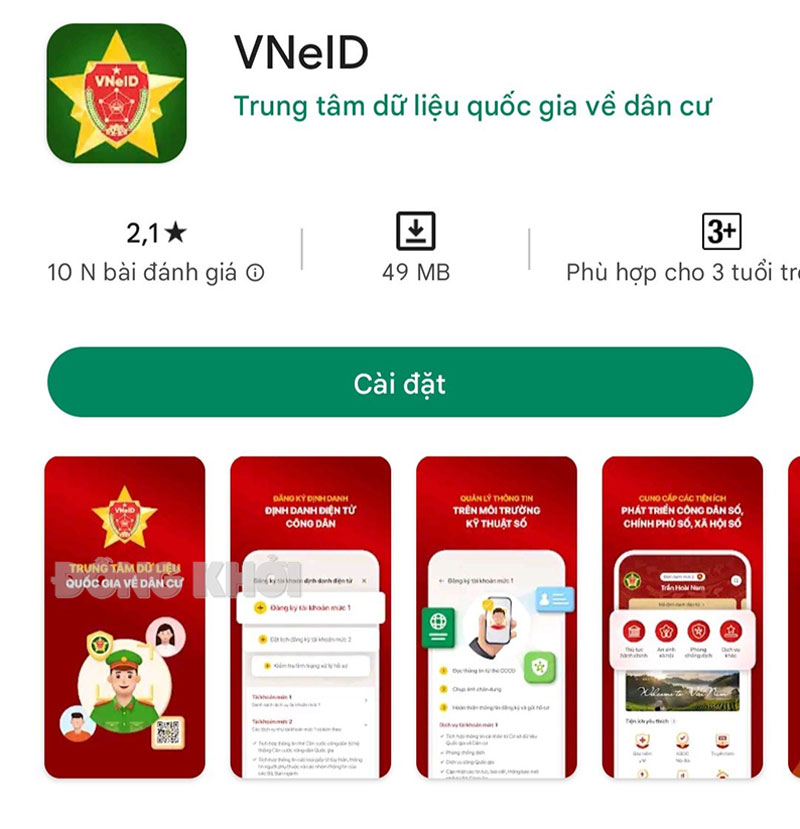 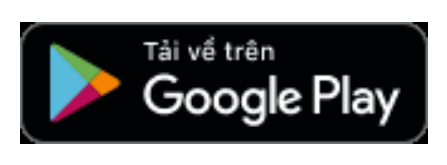 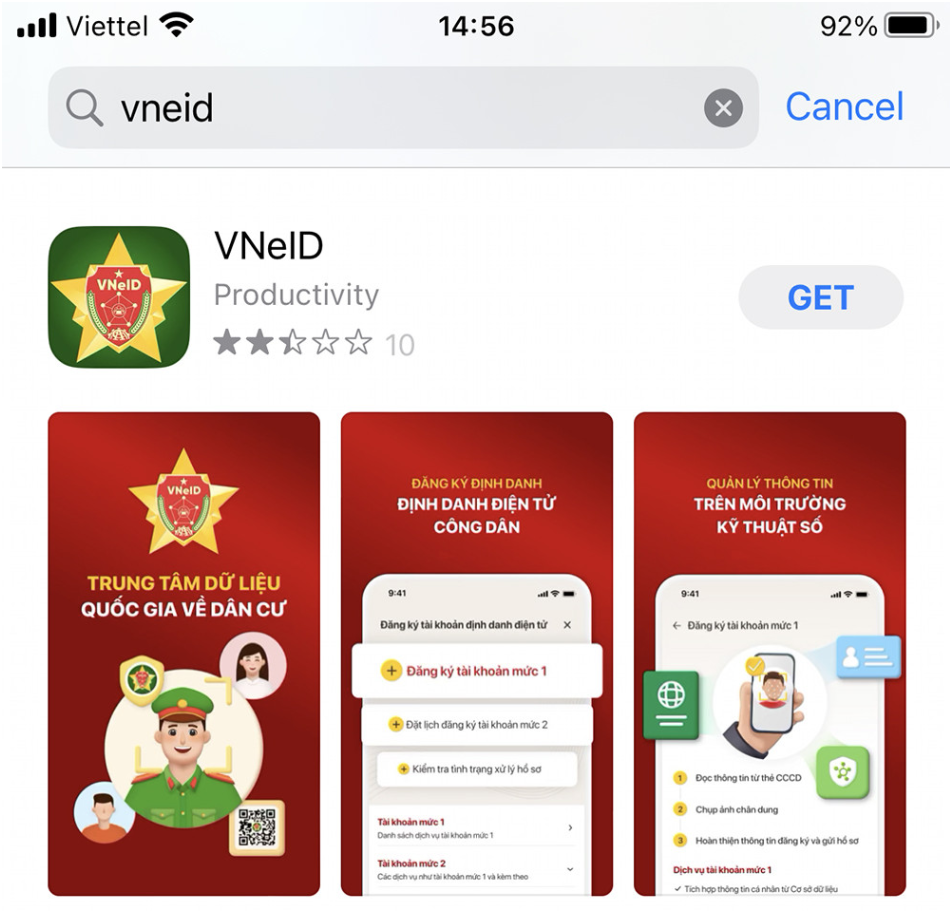 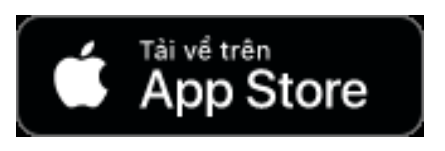 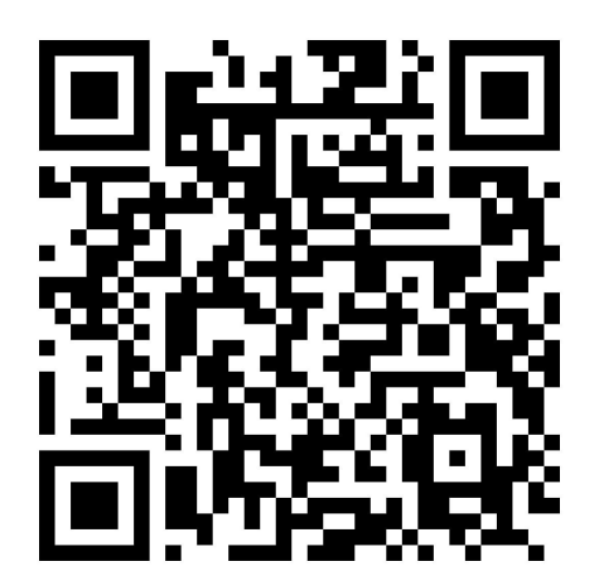 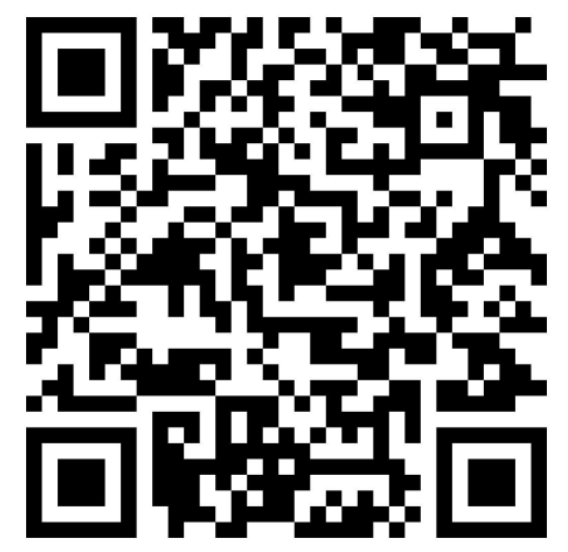 III. Kích hoạt tài khoản định danh điện tử
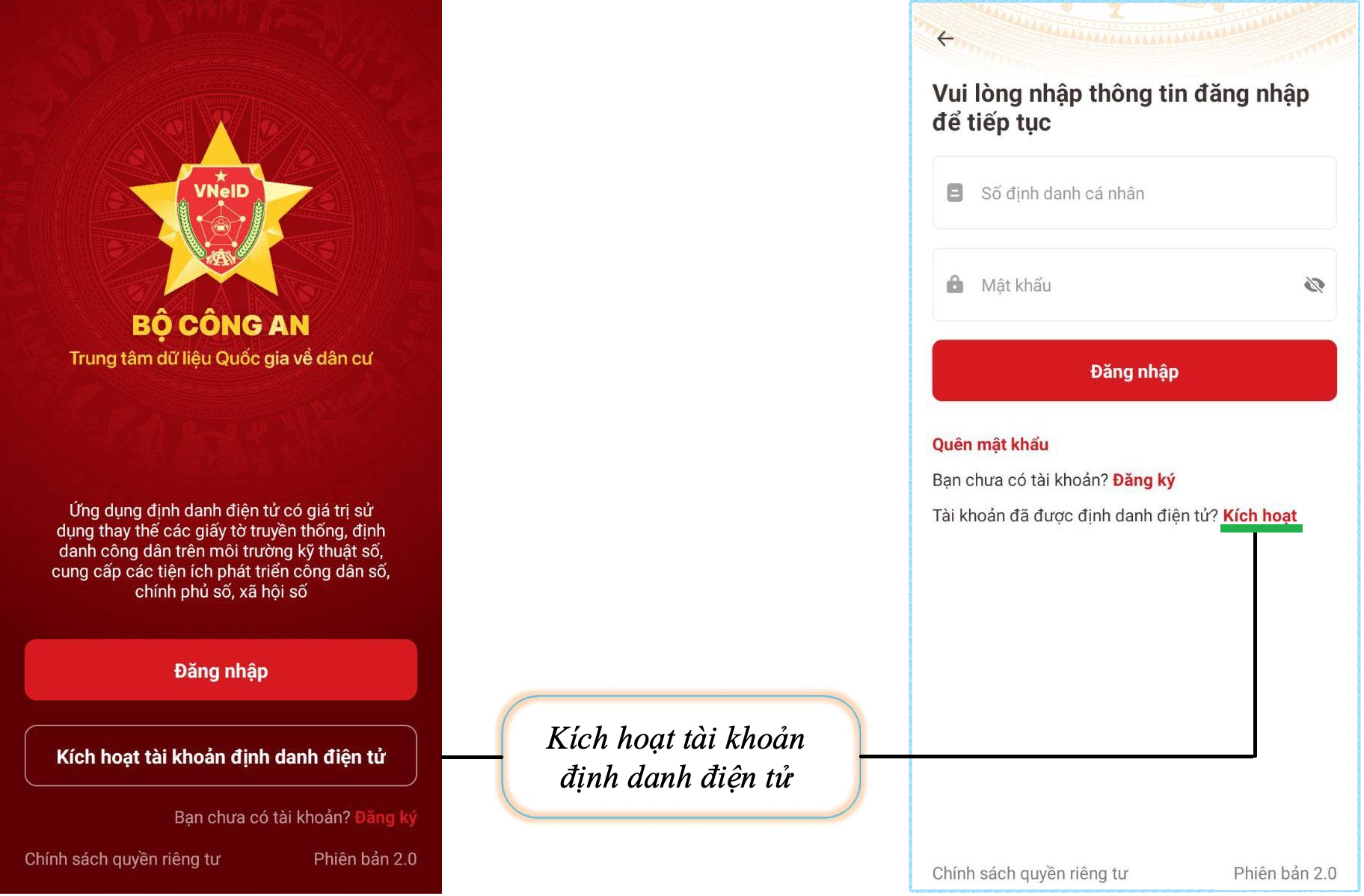 III. Kích hoạt tài khoản định danh điện tử
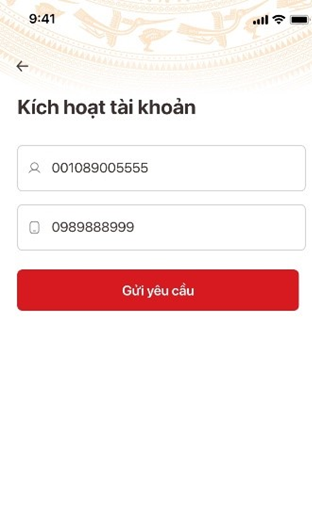 Nhập Số định danh cá nhân/CCCD và Số điện thoại bạn đã đăng ký tài khoản ứng dụng VNeID
III. Kích hoạt tài khoản định danh điện tử
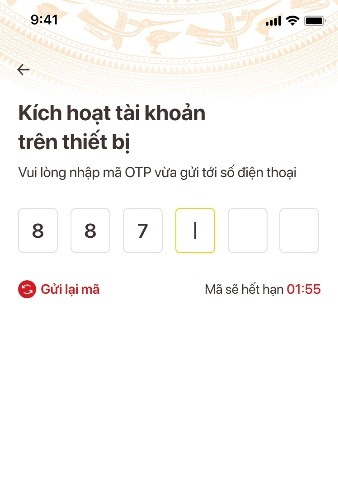 Nhập mã OTP được gửi đến số điện thoại của bạn qua tin nhắn SMS
III. Kích hoạt tài khoản định danh điện tử
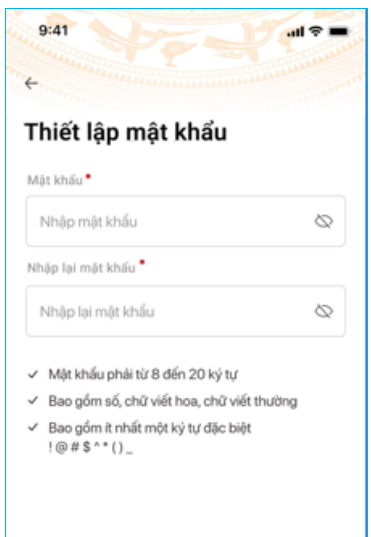 Thiết lập mật khẩu cho ứng dụng VNeID
[Speaker Notes: Đã đăng nhập vào app rồi thì ko có bước này]
III. Kích hoạt tài khoản định danh điện tử
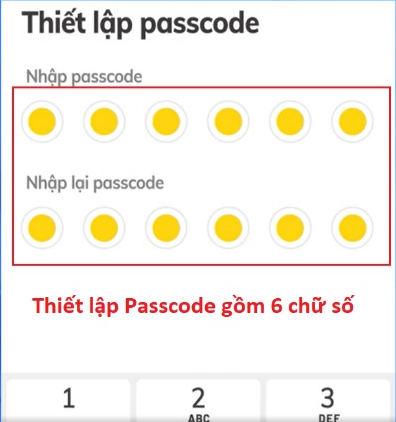 Thiết lập passcode gồm 6 chữ số
III. Kích hoạt tài khoản định danh điện tử
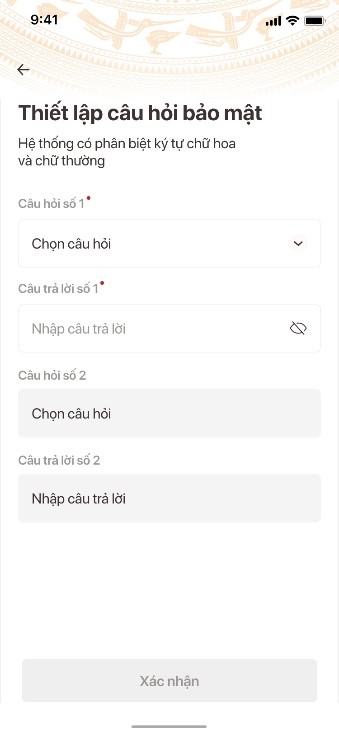 Thiết lập các câu hỏi bảo mật.
Câu hỏi bảo mật được sử dụng trong một số trường hợp để xác minh danh tính của bạn.
III. Kích hoạt tài khoản định danh điện tử
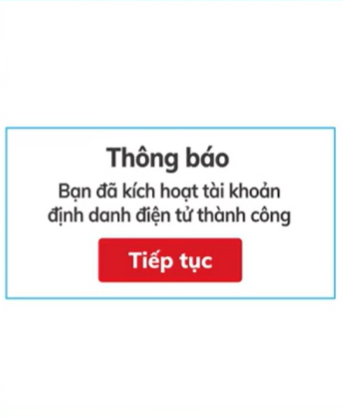 Màn hình thông báo kích hoạt tài khoản thành công
III. Kích hoạt tài khoản định danh điện tử
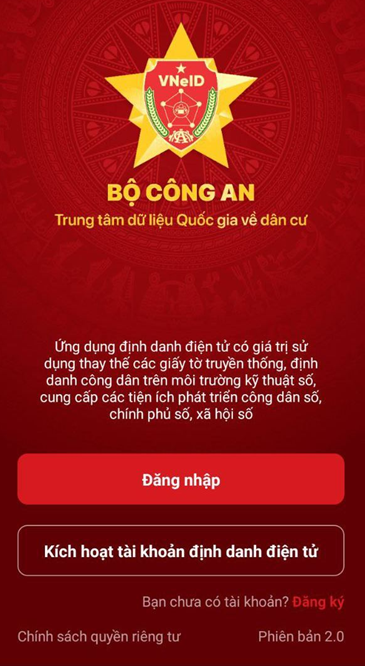 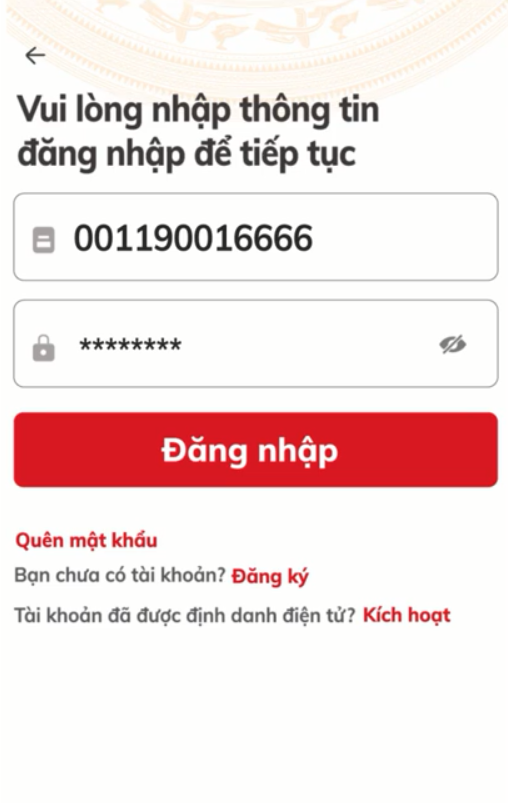 III. Kích hoạt tài khoản định danh điện tử
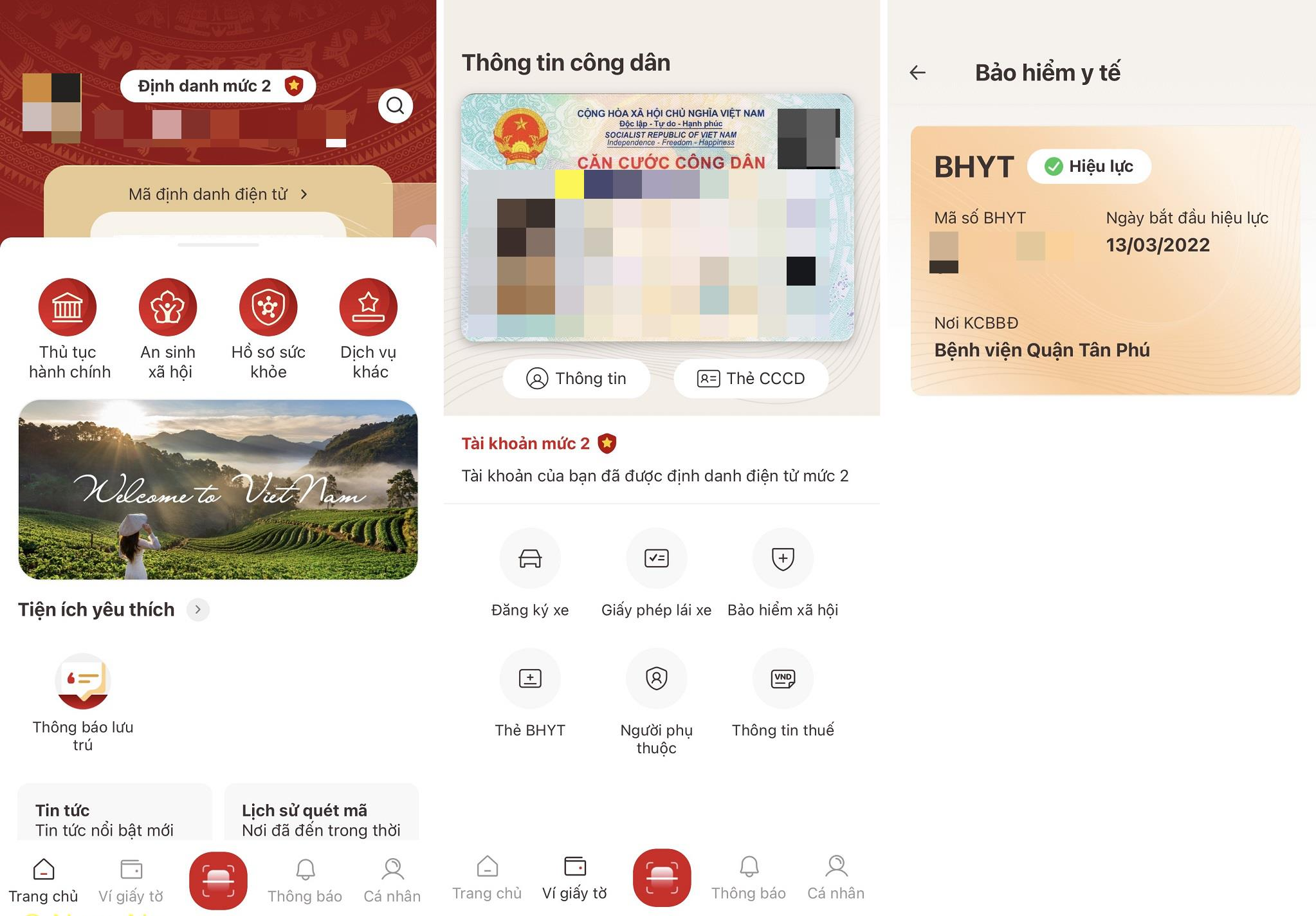